PHY 712 Electrodynamics
9-9:50 AM  MWF  Olin 105

Plan for Lecture 36:
Special Topics in Electrodynamics:
Electromagnetic aspects of superconductivity
London equations
Brief mention of quantum mechanism
Tunneling between two superconductors
04/18/2018
PHY 712  Spring 2018 -- Lecture 36
1
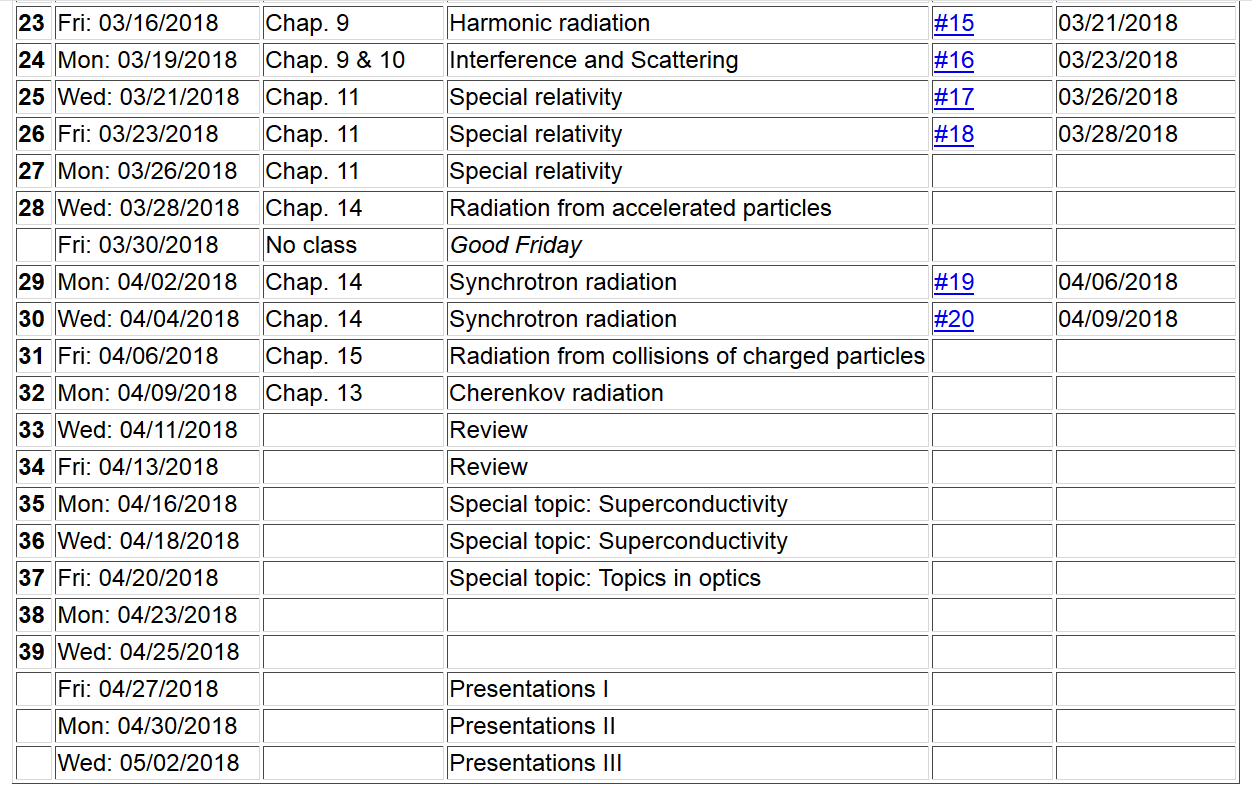 04/18/2018
PHY 712  Spring 2018 -- Lecture 36
2
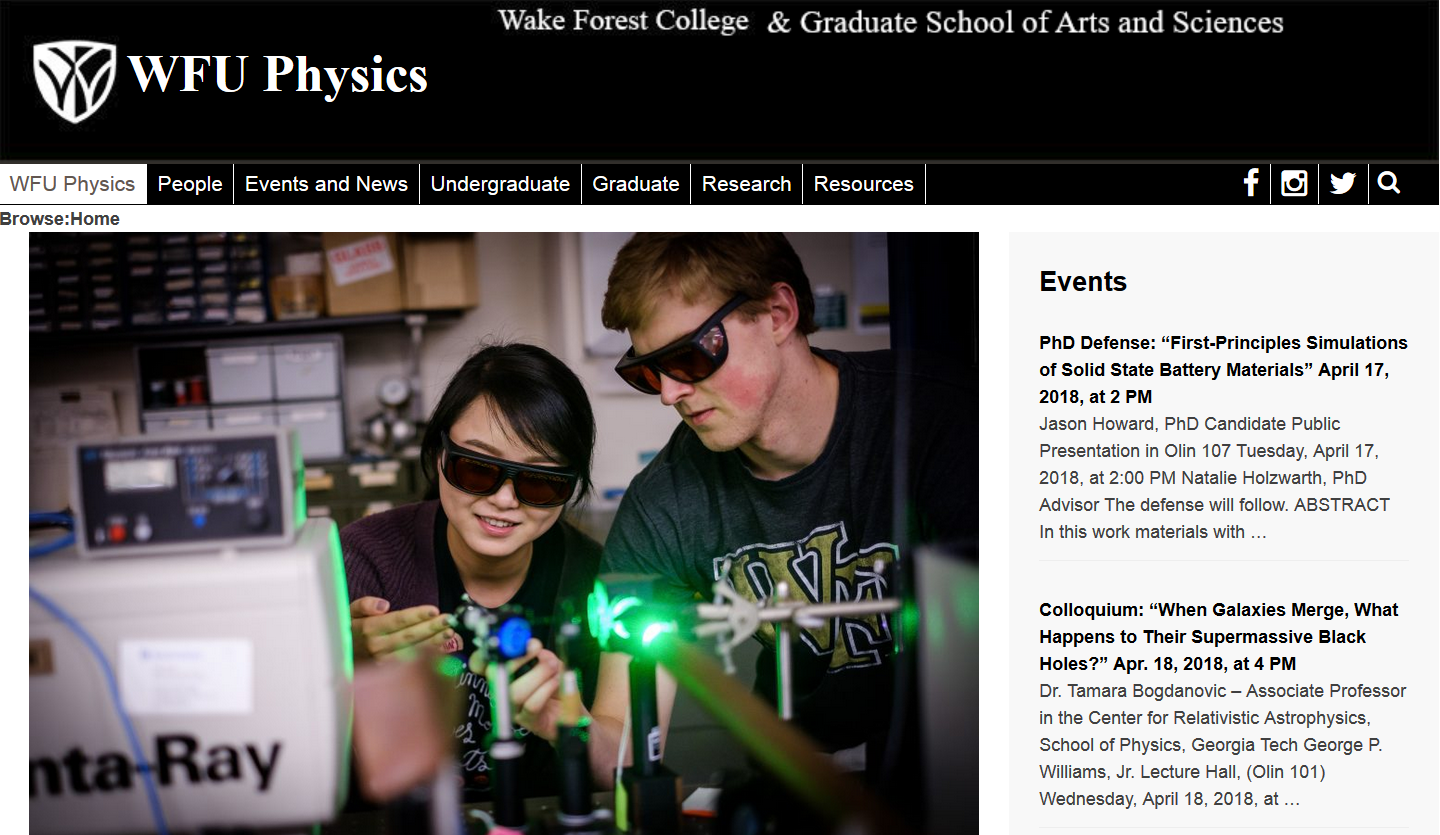 04/18/2018
PHY 712  Spring 2018 -- Lecture 36
3
Special topic:   Electromagnetic properties of superconductors

Ref:D. Teplitz, editor, Electromagnetism – paths to research,
  Plenum Press (1982); Chapter 1 written by Brian Schwartz and Sonia Frota-Pessoa
History:
1908  H. Kamerlingh Onnes  successfully liquified He
1911   H. Kamerlingh Onnes discovered that Hg at 4.2 K has vanishing resistance
1957 Theory of superconductivity by Bardeen, Cooper, and Schrieffer
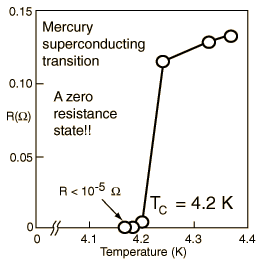 04/18/2018
PHY 712  Spring 2018 -- Lecture 36
4
Behavior of superconducting material – exclusion of magnetic field according to the London model
lL
x
04/18/2018
PHY 712  Spring 2018 -- Lecture 36
5
Behavior of magnetic field lines near superconductor
normal
state:
superconducting state:
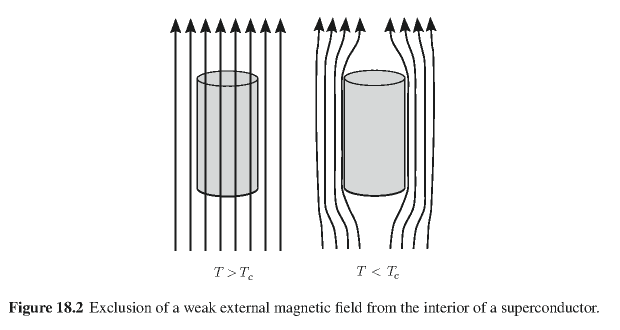 04/18/2018
PHY 712  Spring 2018 -- Lecture 36
6
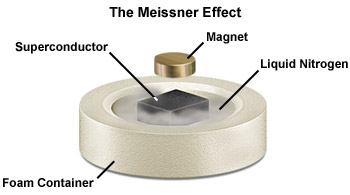 04/18/2018
PHY 712  Spring 2018 -- Lecture 36
7
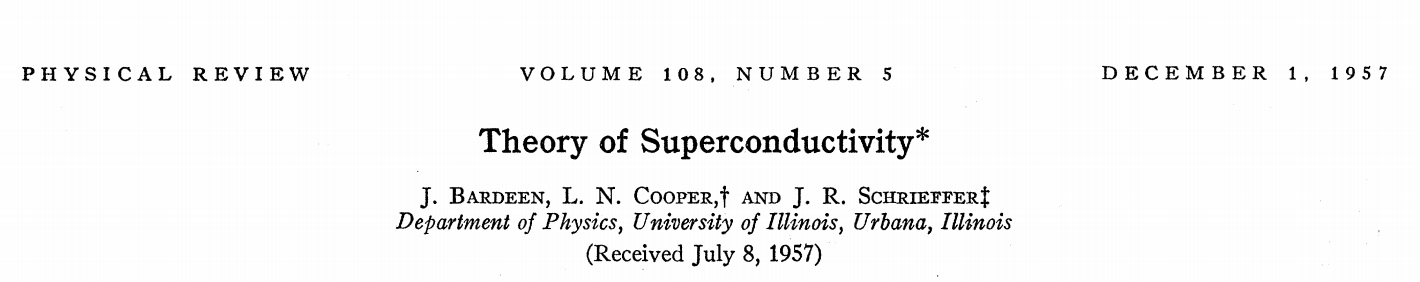 characteristic phonon energy
density of electron states at EF
attraction potential between electron pairs
04/18/2018
PHY 712  Spring 2018 -- Lecture 36
8
Temperature dependence of critical field
From PR 108, 1175 (1957)
Bardeen, Cooper, and Schrieffer, “Theory of Superconductivity”
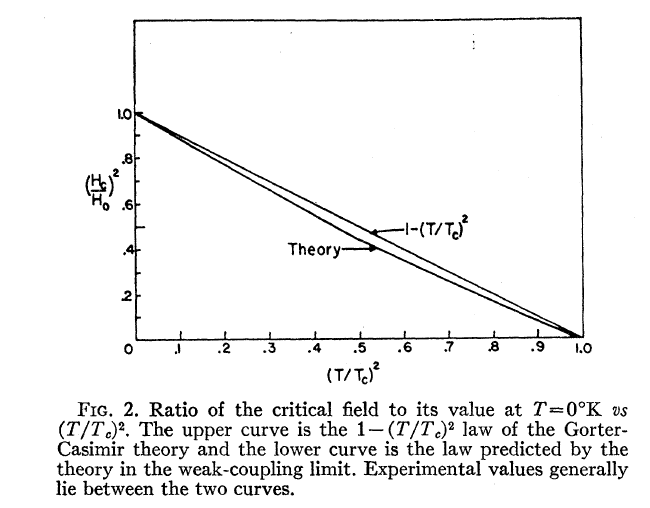 characteristic phonon energy
density of electron states at EF
attraction potential between electron pairs
04/18/2018
PHY 712  Spring 2018 -- Lecture 36
9
Type I superconductors:
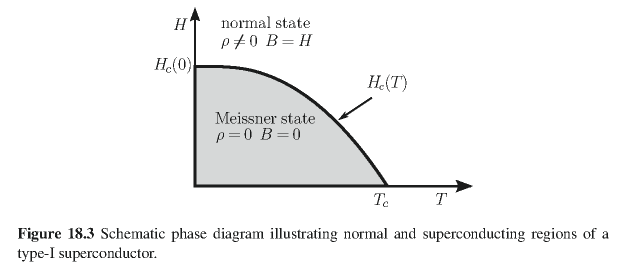 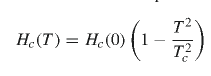 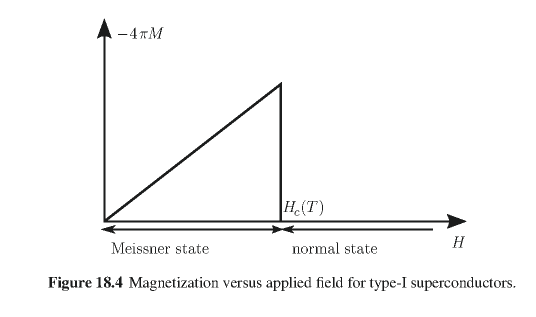 04/18/2018
PHY 712  Spring 2018 -- Lecture 36
10
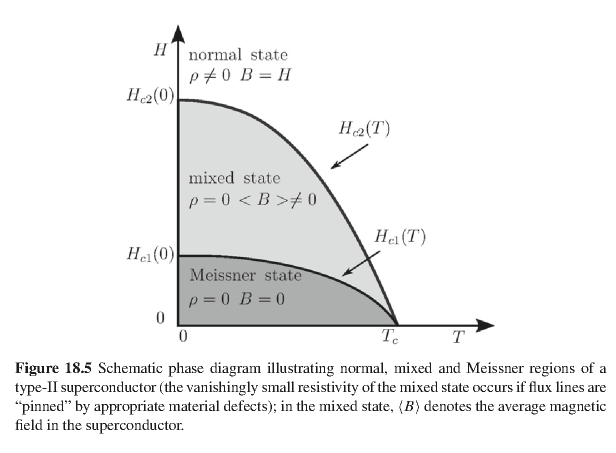 Type II superconductors
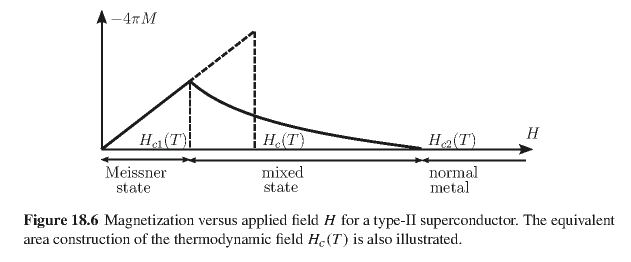 04/18/2018
PHY 712  Spring 2018 -- Lecture 36
11
Quantization of current flux associated with the superconducting state  (Ref:   Ashcroft and Mermin, Solid State Physics)
04/18/2018
PHY 712  Spring 2018 -- Lecture 36
12
Quantization of current flux associated with the superconducting state  -- continued
Suppose a superconducting material has a cylindrical void.  Evaluate the integral of the current in a closed path within the superconductor containing the void.
dl
Such “vortex” fields can exist within type II superconductors.
04/18/2018
PHY 712  Spring 2018 -- Lecture 36
13
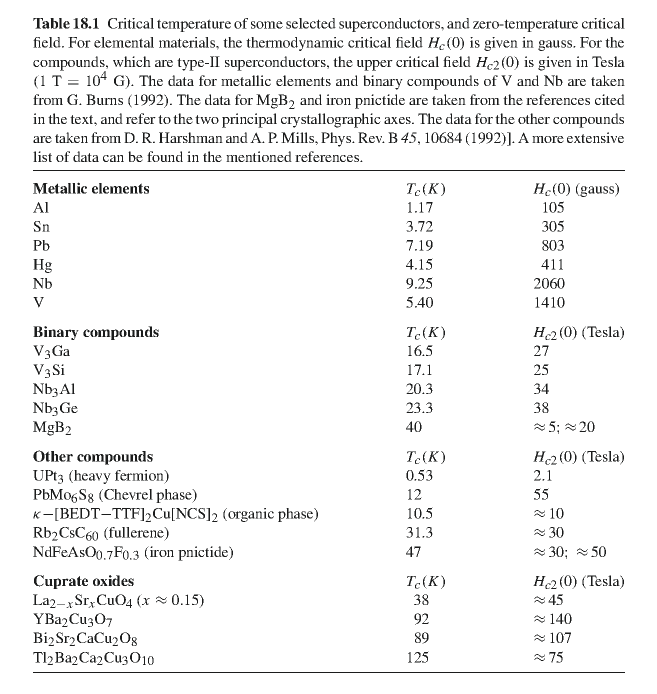 04/18/2018
PHY 712  Spring 2018 -- Lecture 36
14
Crystal structure of one of the high temperature superconductors
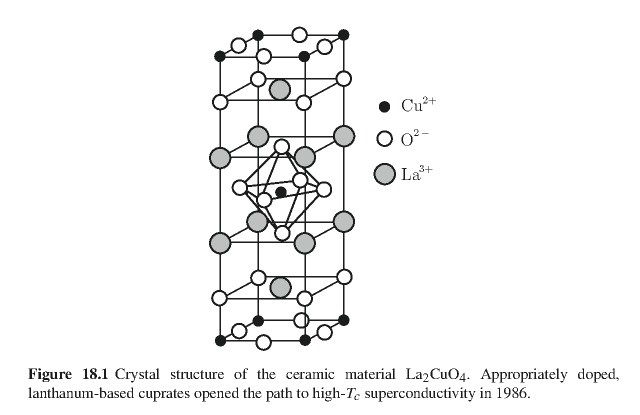 04/18/2018
PHY 712  Spring 2018 -- Lecture 36
15
Some details of  single vortex in type II superconductor
04/18/2018
PHY 712  Spring 2018 -- Lecture 36
16
Scanning probe images of vortices  in YBCO at 22 K
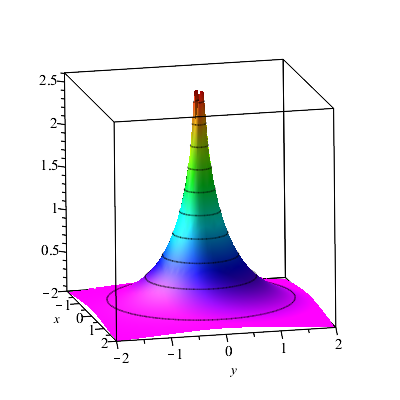 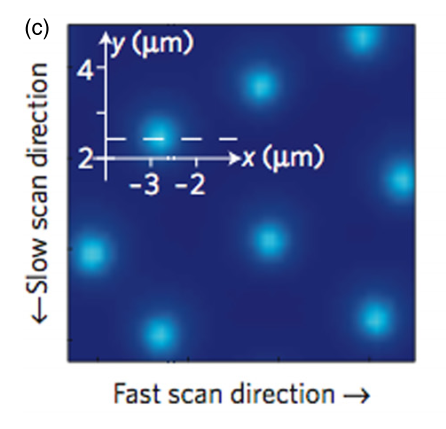 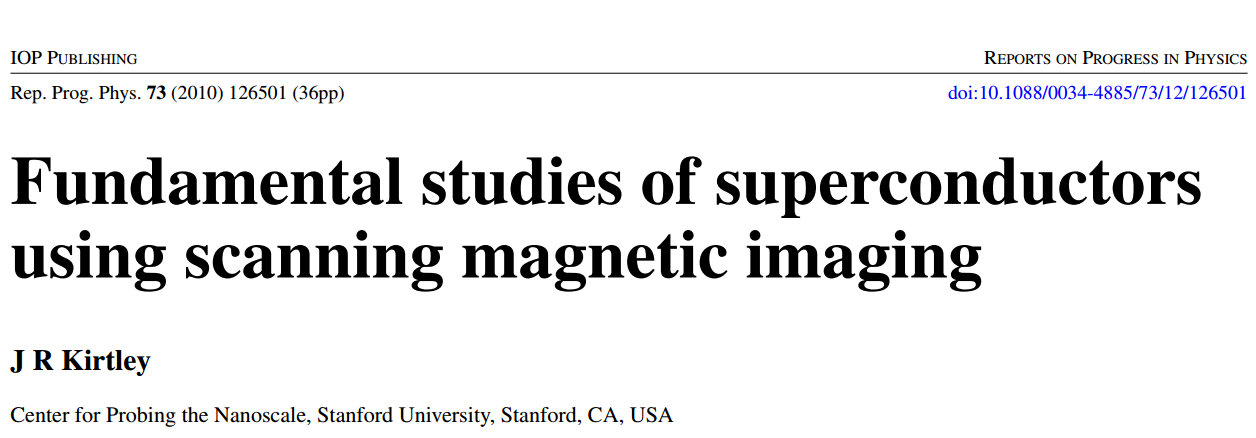 04/18/2018
PHY 712  Spring 2018 -- Lecture 36
17
Mechanism for vortex detection --
Josephson junction  -- tunneling current between two superconductors    (Ref. Teplitz, Electromagnetism (1982))
d
x
Bz
04/18/2018
PHY 712  Spring 2018 -- Lecture 36
18
Josephson junction  -- continued
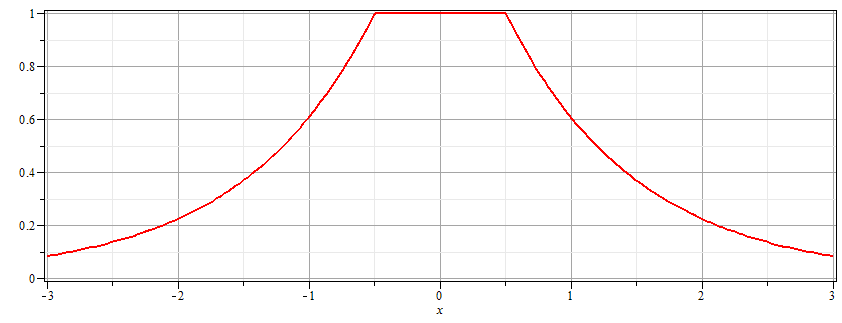 Supercon left
Junction
Supercon right
Bz
d
04/18/2018
PHY 712  Spring 2018 -- Lecture 36
19
Josephson junction  -- continued
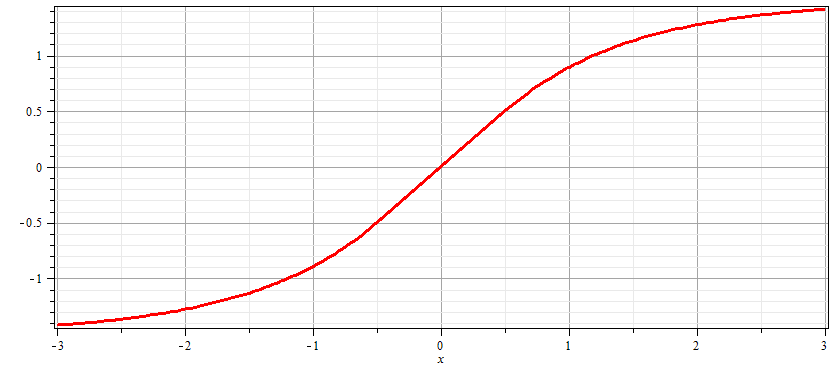 Supercon left
Junction
Supercon right
Ay
d
04/18/2018
PHY 712  Spring 2018 -- Lecture 36
20
Josephson junction  -- continued
d
L
R
x
Coupling parameter
04/18/2018
PHY 712  Spring 2018 -- Lecture 36
21
Josephson junction  -- continued
04/18/2018
PHY 712  Spring 2018 -- Lecture 36
22
Josephson junction  -- continued
JL
JR
JT
L
R
x
04/18/2018
PHY 712  Spring 2018 -- Lecture 36
23
Josephson junction  -- continued
JL
JR
JT
L
R
x
04/18/2018
PHY 712  Spring 2018 -- Lecture 36
24
Josephson junction  -- continued
JL
JR
JT
L
R
x
04/18/2018
PHY 712  Spring 2018 -- Lecture 36
25
Josephson junction  -- continued
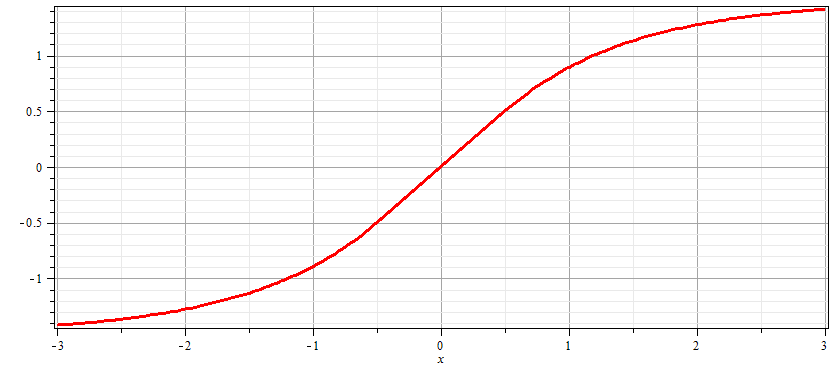 Supercon left
Junction
Supercon right
Ay
d
04/18/2018
PHY 712  Spring 2018 -- Lecture 36
26
Josephson junction  -- continued
JL
JR
JT
L
R
x
Bz
04/18/2018
PHY 712  Spring 2018 -- Lecture 36
27
Josephson junction  -- continued
JL
JR
JT
L
R
w
w
x
04/18/2018
PHY 712  Spring 2018 -- Lecture 36
28
Josephson junction  -- continued
JL
JR
JT
L
R
w
w
x
04/18/2018
PHY 712  Spring 2018 -- Lecture 36
29
Josephson junction  -- continued
d
JL
JR
JT
L
R
w
w
x
Bz
04/18/2018
PHY 712  Spring 2018 -- Lecture 36
30
Josephson junction  -- continued
SQUID =superconducting quantum interference device
IT
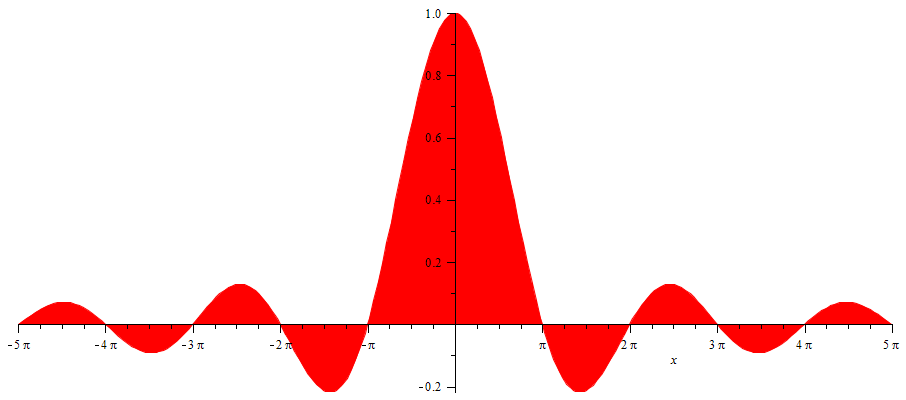 F/F0
Note:   This very sensitive “SQUID” technology has been used in scanning probe techniques.    See for example, J. R. Kirtley, Rep. Prog. Physics 73, 126501 (2010).
04/18/2018
PHY 712  Spring 2018 -- Lecture 36
31
Scanning SQIUD microscopy
    Ref. J. R. Kirtley, Rep. Prog. Phys. 73 126501 (2010)
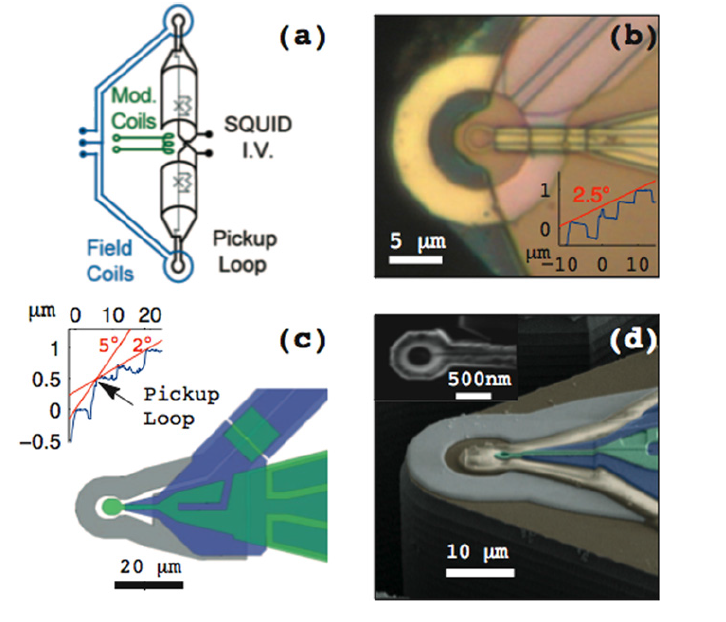 04/18/2018
PHY 712  Spring 2018 -- Lecture 36
32
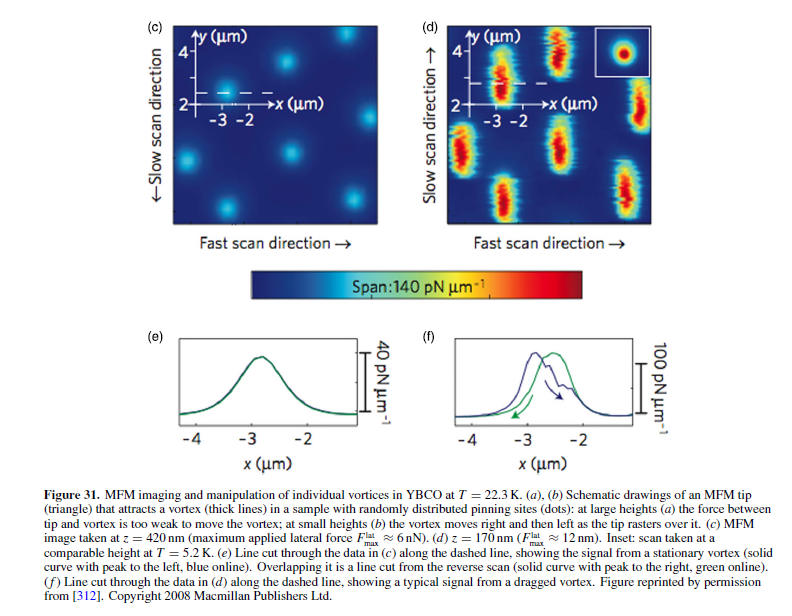 04/18/2018
PHY 712  Spring 2018 -- Lecture 36
33
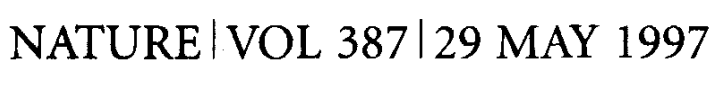 pg. 481
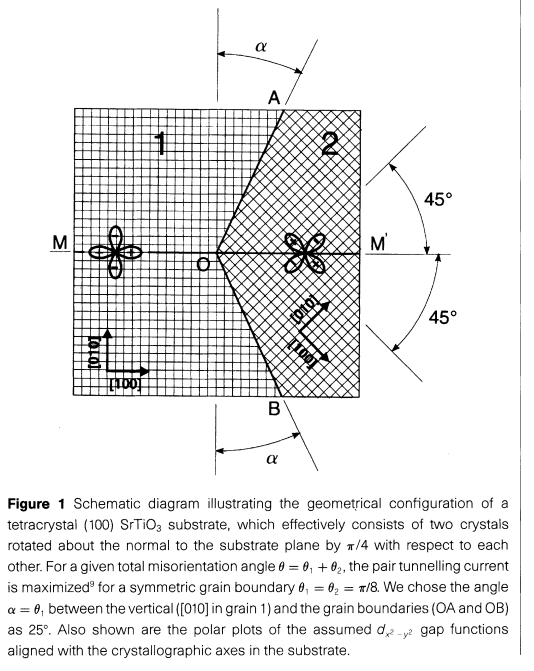 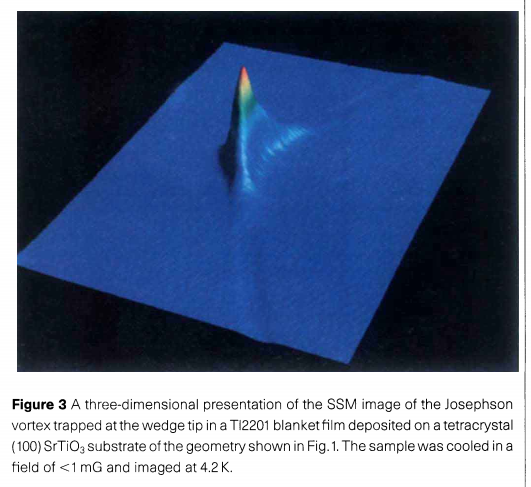 04/18/2018
PHY 712  Spring 2018 -- Lecture 36
34